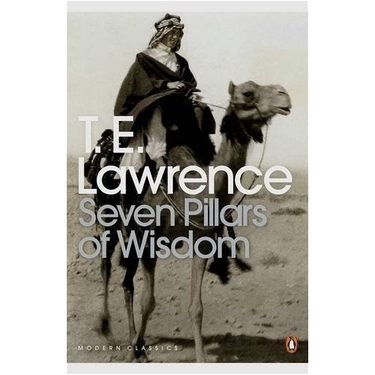 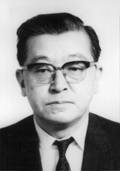 Ishikawa’s 7 Pillars of Wisdom
Kan Ch 5

Steve Chenoweth, RHIT
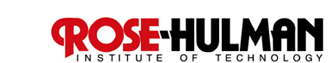 [Speaker Notes: TE Lawrence’s book cover, from http://www.examiner.com/article/love-lawrence-of-arabia-read-the-seven-pillars-of-wisdom-the-book-the-movie-was-based-on.

Kaoru Ishikawa’s picture, from http://www.vectorstudy.com/management-gurus/kaoru-ishikawa.]
Part of the “language of QA”
Your software QA people should know what all these things are.
Other QA people in engineering use the same tools / terms.
Helps in connecting about quality, with other organizations.
Simple “tools”
Could in fact be done with spreadsheets, etc.
Also may be part of QA packages.
Or regular development-related systems, like for issue tracking.
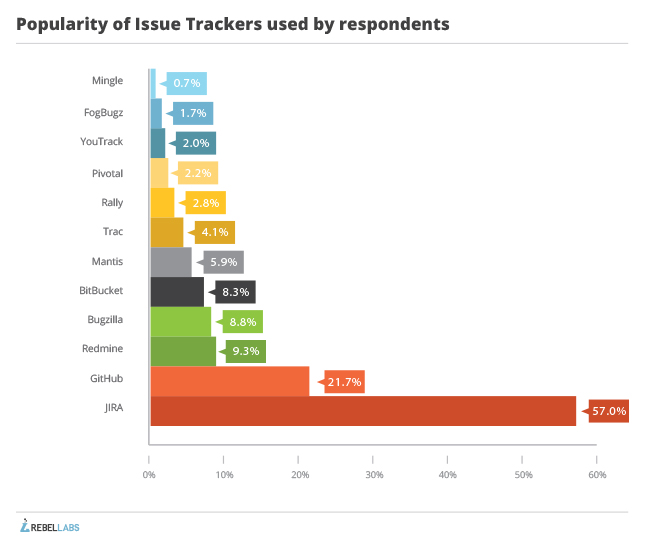 Right - What’s popular?  Issue trackers, 2013:
[Speaker Notes: Chart from http://zeroturnaround.com/rebellabs/developer-productivity-report-2013-how-engineering-tools-practices-impact-software-quality-delivery/11/.]
Example
[Speaker Notes: JIRA report image from https://www.atlassian.com/software/jira/service-desk.]
Back to Ch 5:  Here they are…
They started out for process and quality control,

At the project and organization level.

Some apply easily to software development.
Some – rather tricky to apply!
[Speaker Notes: Kan p 129]
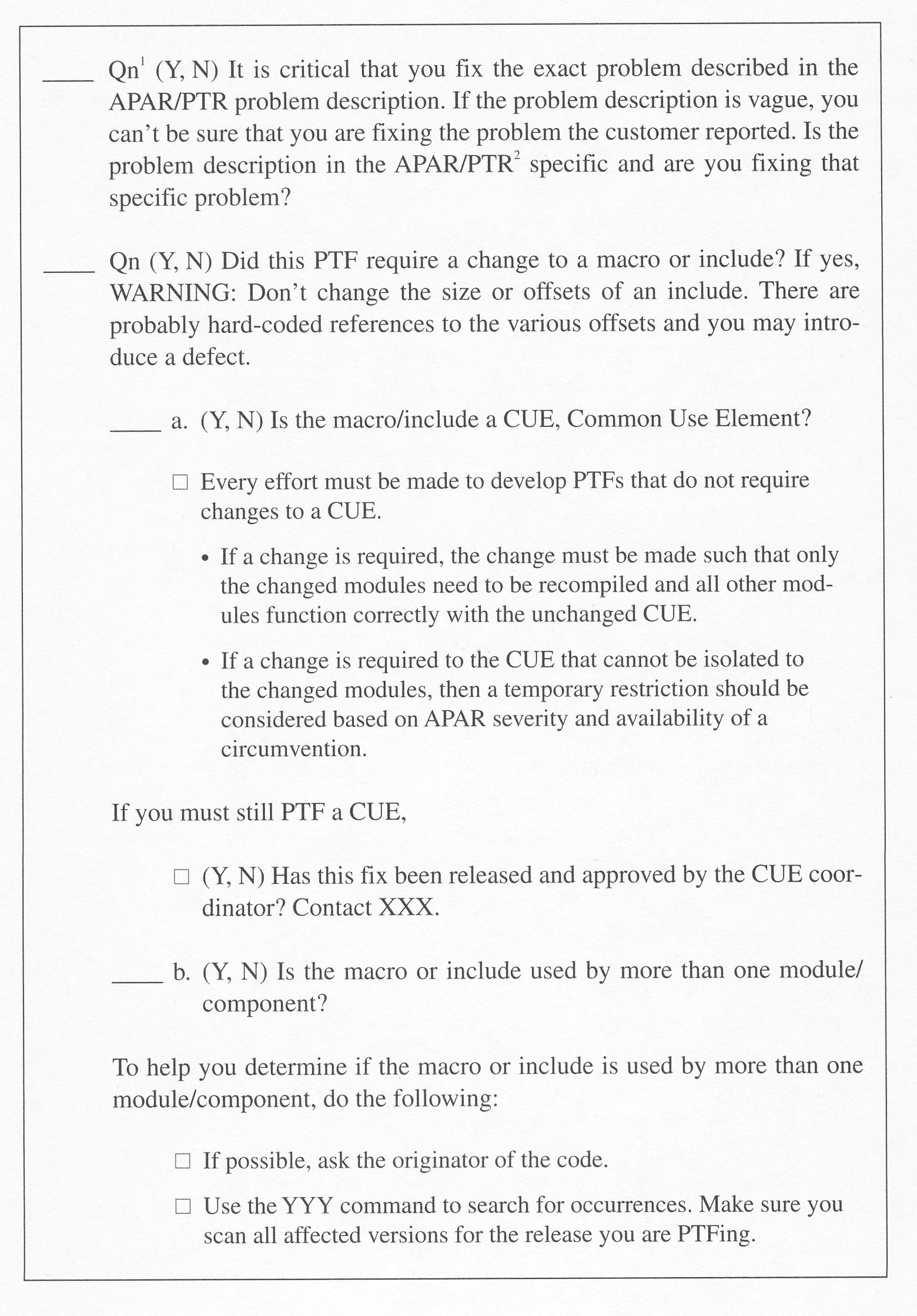 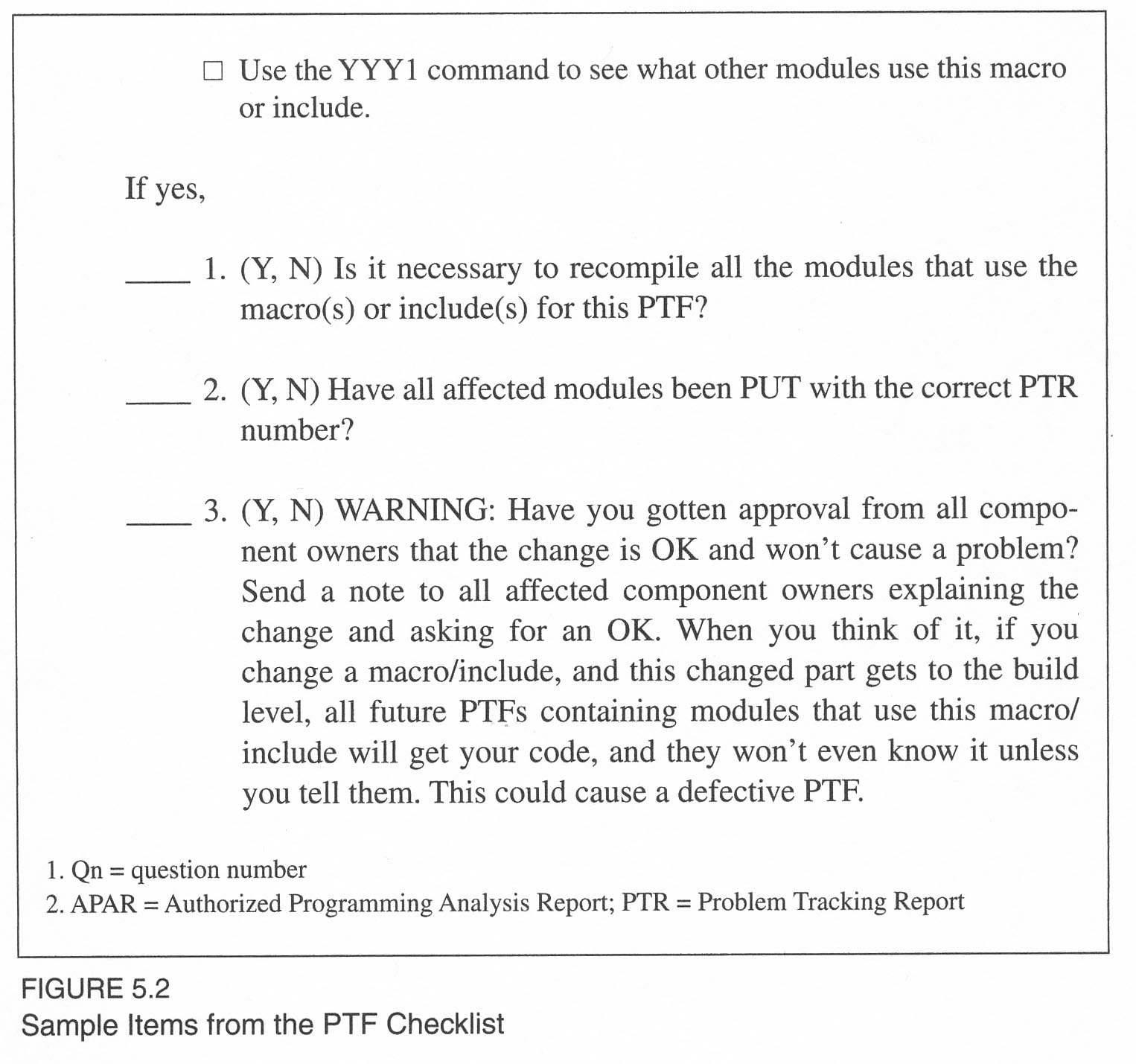 Great example
IBM Rochester’s “PTF Checklist”
PTF = Program temporary fix
Goal = Help reduce defective fixes
[Speaker Notes: Kan pp 132-3]
80 / 20 Rule, anyone?
In this Pareto chart:

Two groups of problems
Were dominant defect causes.

Thus, let’s work on reducing those!
[Speaker Notes: Kan p 134]
Histograms – some other ordering vs percentage attributed to it
To be a “histogram,” the second axis just has to be “orderable,” or we have a bar chart!
[Speaker Notes: Kan p 137]
Run charts
“What did they do here, to fix things!?
[Speaker Notes: Kan pp 138-9]
Scatter Diagrams
How would you interpret this one?
[Speaker Notes: From Kan, p 141.  His analysis is on p 140.]
Lots of ways to explore these, like:
[Speaker Notes: Kan p 142]
Or:
[Speaker Notes: Kan p 143]
Control charts – trouble, because…
Specs for software metrics are low quality.
Software is design and development, not manufacturing.
Multiple common causes for software defects.
Multiple processes are used.
Hard to relate process limits to end-product quality.
[Speaker Notes: Kan pp 144-5.]
A good try
Conclusion – Maybe best used for maintenance?
[Speaker Notes: Kan p 148]
Cause-and-effect diagrams
Negative ones!
[Speaker Notes: Kan p 153]
Cause-and-effect diagrams
Positive ones!
[Speaker Notes: Kan p 153]
There are new ones to consider, too
[Speaker Notes: Kan p 155]
What does Kan recommend for small organizations?
These tools aren’t hard to implement.
Good for status reporting:
Run charts
Histograms
Bar charts
Checklists!  (Short!)
Pareto diagrams – useful for analysis.
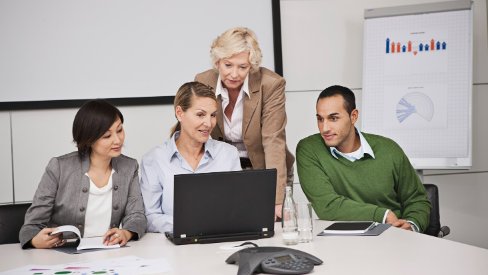 [Speaker Notes: Kan p 157

Image from http://www.sap.com/solution/sme/software/erp/small-business-management/demos.html.]